Atividade: 
CLRs and Scavanger Receptors recognize DAMPs
Receptores semelhantes a lectina tipo C (CLRs)
Manose
Glu-Pro-Asn (EPN)
C-type lectin domain (CTLD)
Galactose
Gln-Pro-Asp (QPD)
CD205
MRC1, CD206; MRC1L1; CLEC13D; CLEC13DL
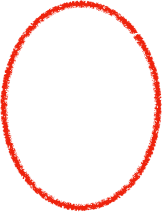 CLEC7A, CLECSF12, BGR, CANDF4
CLEC4N, CLEC6A, CLECSF10, Nkcl
CLEC4E, CLECSF9
CD209, CDSIGN, CLEC4L
CLEC9A
NKG2D
modified from Invivogen
Angelica: Rational-Differential Design of Highly Specific Glycomimetic Ligands:
Targeting DC-SIGN and Excluding Langerin Recognition
Lilian: Transglutaminase 3 Promotes Skin Inflammation in Atopic Dermatitis by Activating Monocyte-Derived Dendritic Cells via DC-SIGN
Isis Human thioredoxin, a damage- associated molecular pattern and Malassezia-crossreactive autoallergen, modulates immune responses via the C-type lectin receptors Dectin-1 and Dectin-2
Thales: Dectin-2 deficiency modulates Th1 differentiation and improve wound healing after myocardial infarction
Felipe: Mincle is an ITAM-coupled activating receptor that senses damaged cells
Receptores “Scavanger”
Scara1/MRS1
Canton et al. (2013)
MAriana: LOX-1 activation by oxLDL triggers an epithelial mesenchymal transition and promotes tumorigenic potential in prostate cancer cells
Daniele: Lectin-Like Oxidized LDL Receptor-1 Is an Enhancer of Tumor Angiogenesis in Human Prostate Cancer Cells
Gabriela:  MAFB prevents excess inflammation after ischemic stroke by accelerating clearance of damage signals through MSR1 cells
Igor
Marcela: The class D scavenger receptor CD68 contributes to mouse chronic liver
injury
Lincon: Macrophage CD163 expression in cerebrospinal fluid: association with subarachnoid hemorrhage outcome
Mariela: The significance of CD163-expressing macrophages in asthma
Programa de Pos-graduaçao em Imunologia ICB/USP
Disciplina  – Reconhecimento
Aula 3
Alessandra Pontillo

Lab. Imunogenetica/Dep.Imunologia/ICB/USP
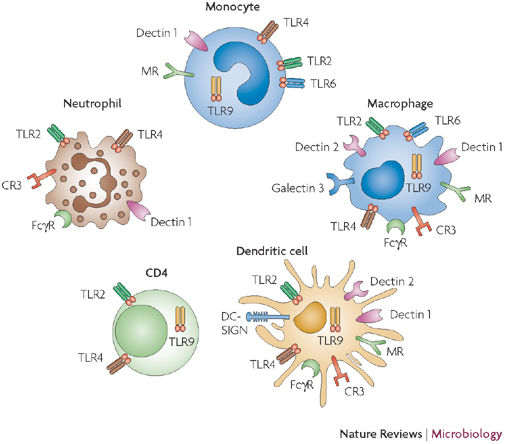 Reconhecimento por monocitos/Mø
PRRs
TLRs, NLRs
PRRs
Receptor para Manose, Scavanger
Fagocitose
CRs
C3b, C3a, C5a
FcRs
Para IgG
mediadores
Reconhecimento por DC
Maturation of DC
iDC induce T-Cell TOLERANCE
Banchereau J et al Nature Reviews Immunology
mDC induce T-Cell ACTIVATION
Banchereau J et al Nature Reviews Immunology
Signal 3 shape T-Cell ACTIVATION
Type of Danger determines the nature of Signal 3
Martien L. Kapsenberg, Nature Reviews Immunology 2003
Reconhecimento por neutrofilo
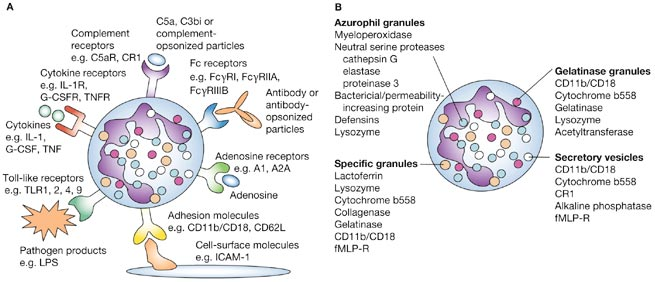 CRs 
Para C3b, C3a, C5a
FcRs 
Para IgG
Fagocitose
Desgranulaçao
NETs
PRRs
TLRs, NLRs
mediadores
Reconhecimento por eosinofilo
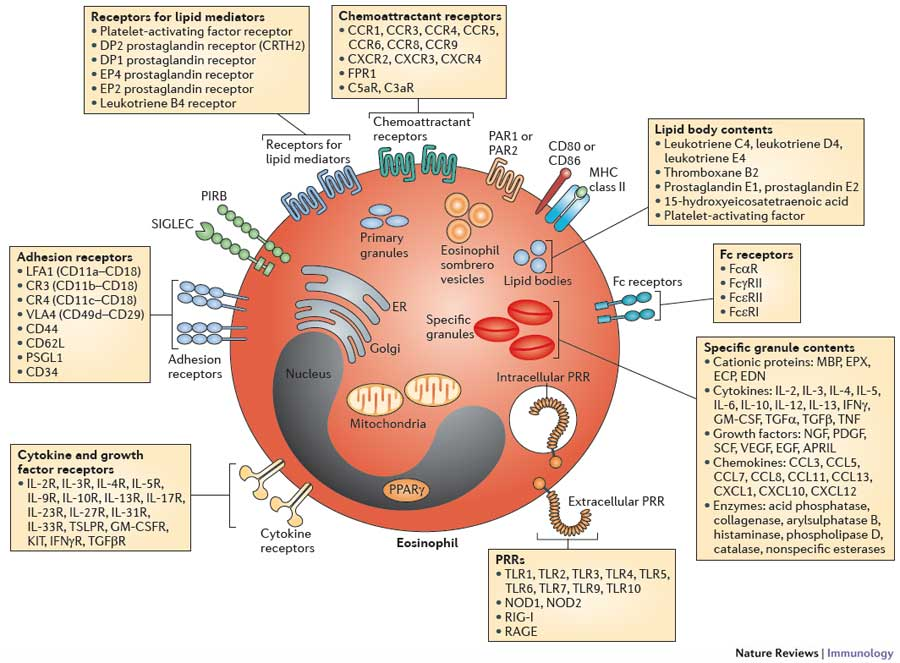 Desgranulaçao
Reconhecimento por mastocitos
PRRs
TLRs, NLRs
CRs
C3b, C4b, C3a, C5a
FcRs
para IgG, IgE
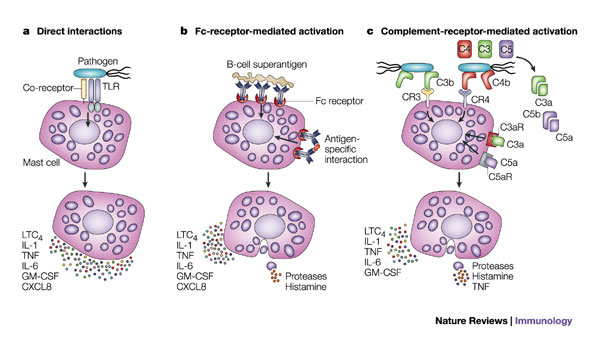 Desgranulaçao
Reconhecimento de células “self” danificadas
??????
NK cells
TLRs
CLRs
Scavanger R
NLRs
PYHINs
RLRs
Reconhecimento de células “self” danificadas
MHC-I
NK cells
MIC-A, B
ULBP
CEA
viral hemoagglutinin
níveis anormais de moléculas de superfície (MHC-I) —> ANORMALIDADE DO SELF
estresse celular, metabólico —> hiper-regulação por infeções bacterianas/virais ou transformação maligna  —> SINAL DE PERIGO
Receptores das células NK
sinalização
complexo receptor de leucocitos (LRC)
Ig-like receptors
Lectin-like receptors
complexo do receptores NK (NKC)
em ambas as famílias de receptores tem ativadores e inibidores
a ação depende do domínio citosólico (ITAM ou ITIM)
Receptores das células NK
Ig-like receptors
Lectin-like receptors
Ig-like receptors
Lectin-like receptors
fosforilaçao
Syk, ZAP70
Ligandos nas celulas alvo: HLA-C (KIR-2DS), HLA (KIR-3DS)
Receptores das células NK
Receptores de citotoxicidade natural (NCR)
Ligandos nas celulas alvo
Hiper-expressos em resposta a stress celular  ou metabólico, infecção ou transformação neoplasica
Ig-like receptors
Lectin-like receptors
PI3K
fosforilaçao
Syk, ZAP70
Ligandos nas celulas alvo: viral hemoagglutinin (NKp46)
Receptores das células NK
Fc𝛾R
Wing Leung 2014
Receptores das células NK
cada cella NK possui um repertório típico de receptores
duas maiores distinções: CD56bright /CD16+/-  (tecido linfoide e non) e CD56dim /CD16+ (sangue, tecido inflamados)
CD56bright preferencialmente produtora de citocinas
CD56dim preferencialmente citotoxicas
CD56bright precisam ser ativadas por citocinas (IL-2/-12/-15/-18)
CD56dim facildiade de ativação
Melsen, 2016
Receptores das células NK
Melsen, 2016
Receptores ativatórios
Receptores inibitórios
Sinergia de receptores ativadores
co
+
+
co
Fc𝛾R
NKG2D or DNAM-1
↓
pY128
Moléculas importantes para ativação dos NK:
PLC-𝛾2
Vav1
2B4
↓
pY113
+
CD16
↓
pY113
pY128
(ADCC)
A sinergia é importante para tirar a inibição de 
Vav1 por c-Cbl
endogenous inhibitor
Long et al, 2013
Balanço de receptores
Ativação das células NK
Long et al, 2013
Ativação das células NK
Lise celula alvo
Rec 
inibidores
Rec 
ativadores
FcR
Secreção 
IFN-γ, TNF
Receptores de celulas danificadas/infectadas
Inibidores reconhecem ligandos nas celulas saudaveis
Rec Inib para MHC-I
Ativadores reconhecem ligandos nas celulas danificadas/infectadas
FcγR ligam AC (ADCC)
Ativação das células NK
Long et al, 2013
Ativação das células NK
Wing Leung 2014
Ativação das células NK
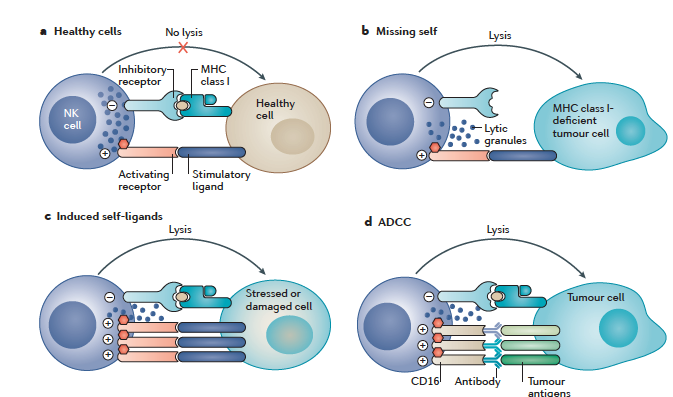 perforina
Celulas danificadas,
Infectadas, tumorais
NK cells, 
T CD8+ lymphocytes
Pore formation in plasma membranes
Moléculas induzidas pelos NK
IFN-Ɣ
Activate Mø and increase killing activity
Increase NK activity, modulate AC production by B lymphocytes
Mø, NK cells, 
B lymphocytes
NK cells, 
T lymphocytes
citocinas
Produtor                   Alvo                                Acao
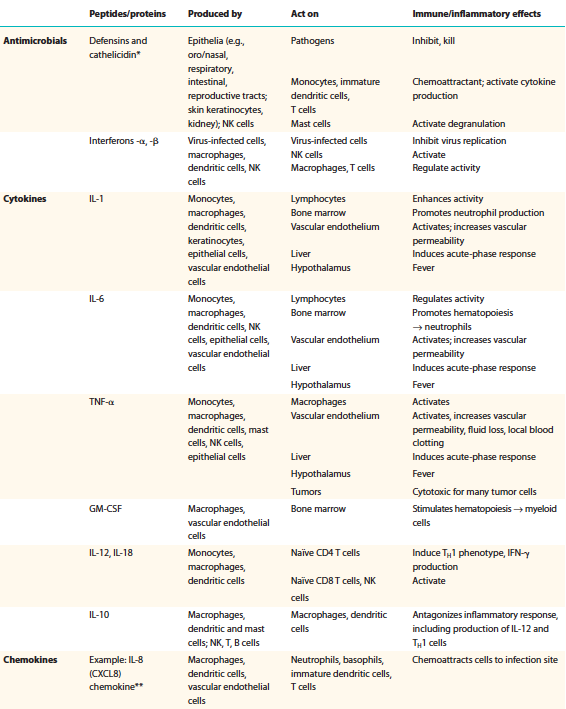 TNF
Moleculas liticas
NK cells, 
T CD8+ lymphocytes
granzima
Induçao de apoptose
Celulas danificadas,
Infectadas, tumorais
Inflammatory Response
Inflamação local
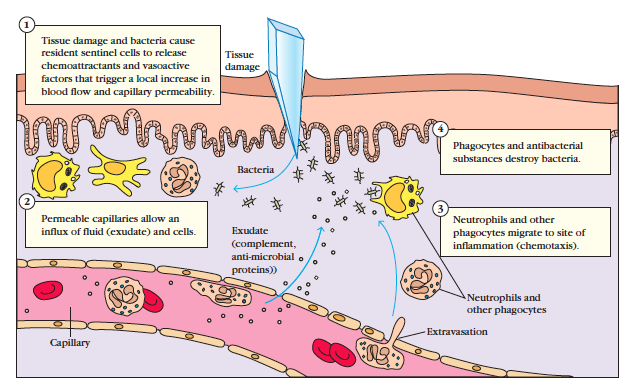 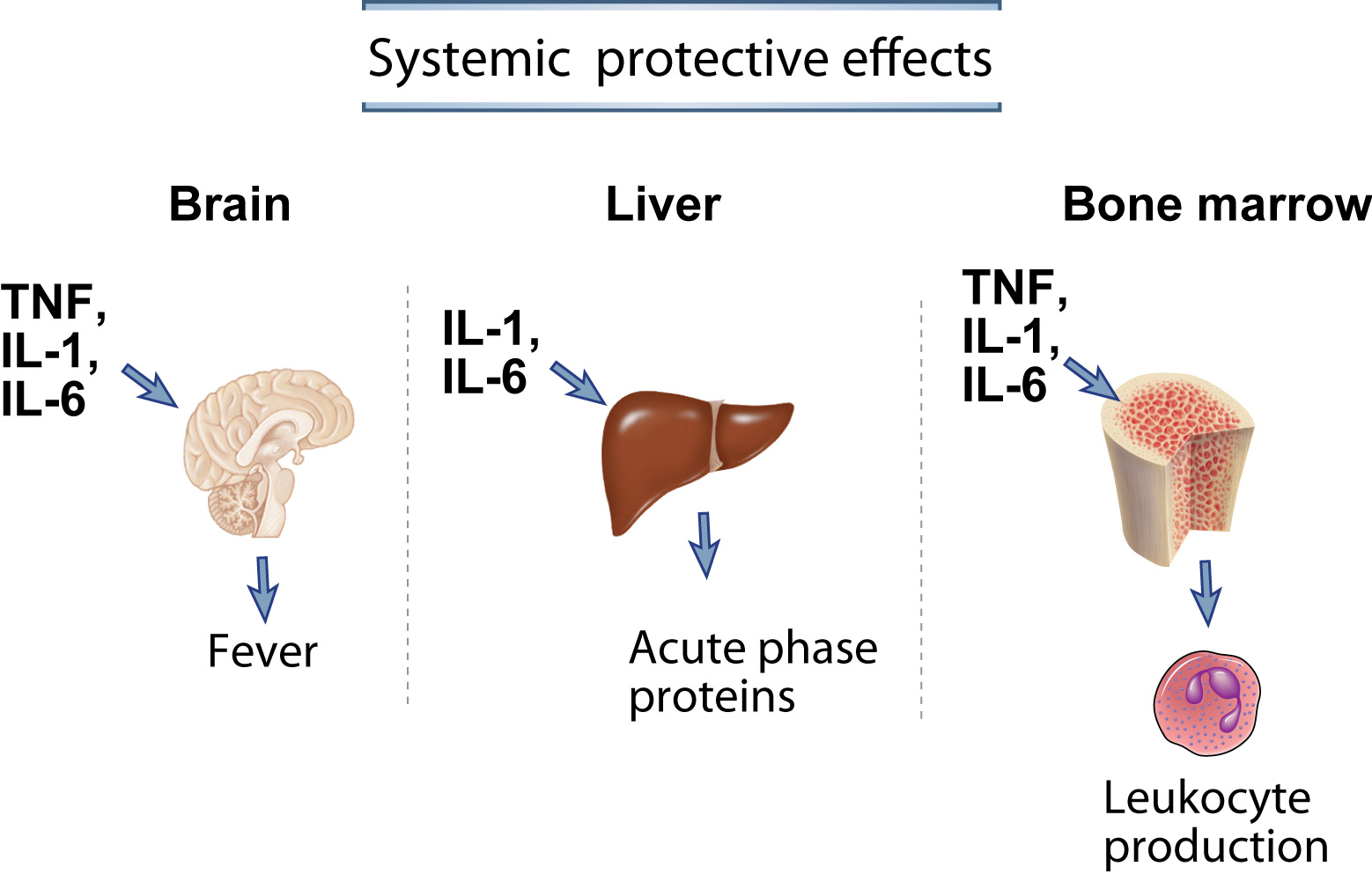 Inflamação sistemica
A resposta inflamatoria è originada pela ativaçao das celulas residentes no tecido infectado/leso (Mø, DC, mastocitos, celulas epiteliais)

PAMPs/DAMPs – citocinas (IL-1ß, TNF, IL-6)
				- quimiocinas (IL-8, MIP1ß)
				- mediadores soluveis (prostaglandinas, histamina)

ATIVAÇAO SISTEMICA
PGE